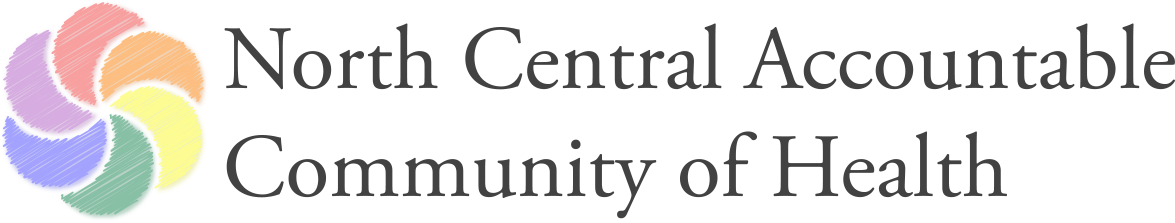 Using NCACH Project Metrics to determine our Collective Impact
Chelan-Douglas CHI
May 9, 2018
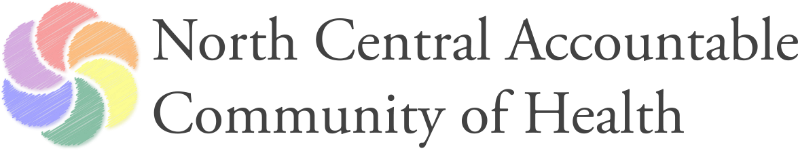 NCACH has selected 6 Medicaid Transformation Projects to implement across Chelan, Douglas, Grant, and Okanogan counties
These projects are all held accountable by metrics issued by the HCA
NCACH, its partnering providers, and members of the community all have a role to play in achieving these metrics
All projects and funding are aimed at supporting Medicaid beneficiaries, with the assumption that by improving quality of care and access to services for low-income and underserved populations will in turn improve quality of care and access to services for all through a strengthened system
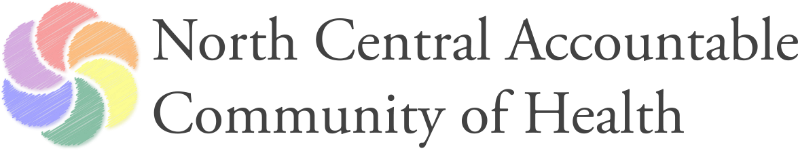 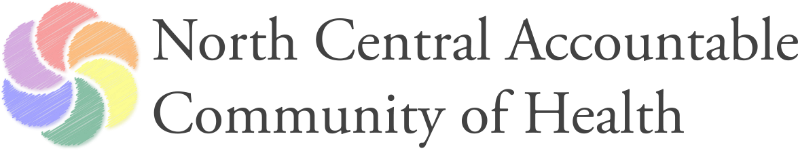 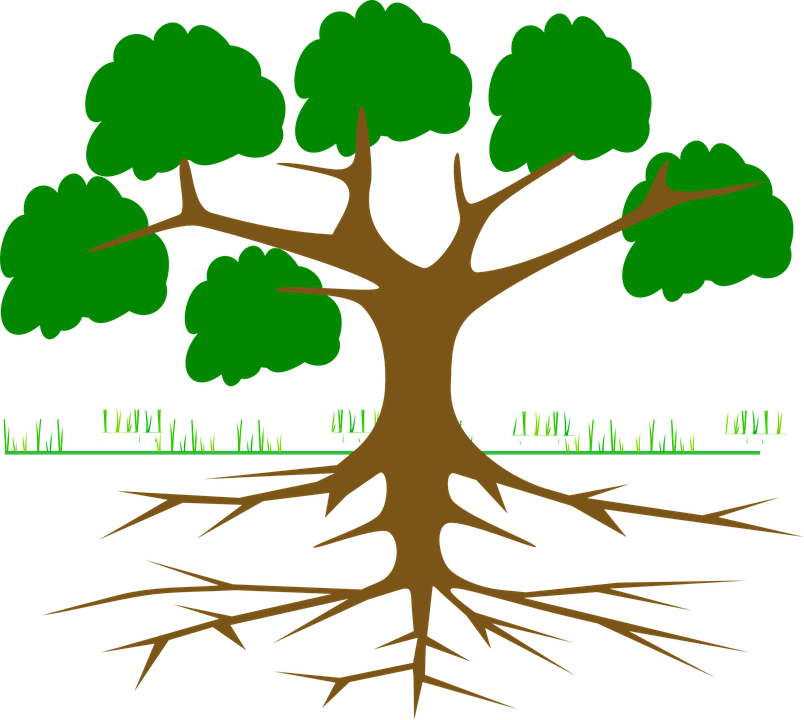 Unpacking the Metrics
Symptoms of the problem
PROBLEM
Root Causes
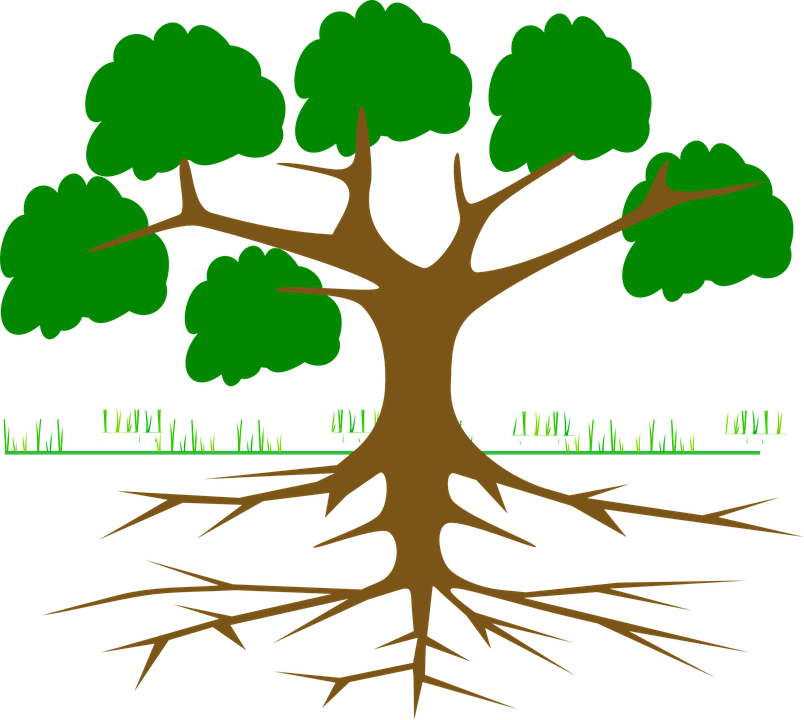 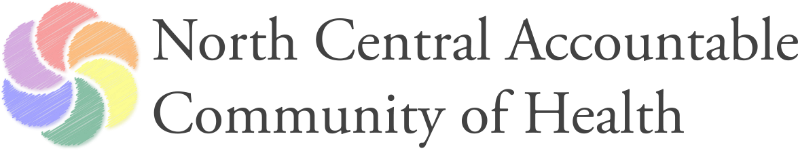 Unpacking the Metrics
Medication Management for People with Asthma ages 5 - 64
More hospital (ED) visits for asthma related issues (e.g. attacks)
Lower population health
Increased financial burden on families managing asthma
Lower life expectancy
More use of EMS (e.g. ambulance called for asthma attack)
Poor academic or job performance from absences, etc
ASTHMA MEDICATION MANAGEMENT
Links between agricultural operations and chronic respiratory illnesses
Lack of health literacy around individual asthma management
Socioeconomic status = living conditions +/- likely to experience asthma
Transportation may create barriers to accessing care or pharmacy
Costs of medications may cause barriers or hardship
Employment may make it hard to get to regularly scheduled appointments
Limited non-clinical support to help with disease education and management
Overburdened medical system – hard to get in with PCP or in some cases find one
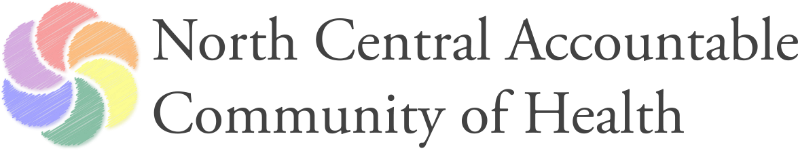 Prevention Strategies
5 Levels of Prevention for Health Issues or Conditions:
Primordial – Addressing known factors that are a threat to population health (e.g. banning cigarettes or seatbelt laws)
Primary – Level of prevention at which health promotion measures are taken before clinical intervention (e.g. receiving vaccinations, eating nutritious meals, exercise, reproductive health education & services)
Secondary – Taken after one is exposed to illness (e.g. screening tests for common risks, like colonoscopies, blood pressure, or mammograms; BH services for those who may be at risk of suicide); used to detect at early stage to avoid more costly measures 
Tertiary – Lifestyle of person after developing disease – maximize longevity or quality of life (e.g. insulin for diabetes management; SUD services and support)
Quaternary – Keeping people from at risk from over-medication or unnecessary or excessive intervention from health system (e.g. protecting homeless or elderly from over-diagnosis or being excessively medicated; palliative care; support services for those with life-long disabilities)
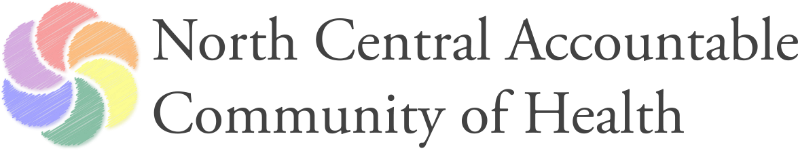 Small group exercise:
NCACH Project Metrics 
+ Medicaid Project Objectives 
+ Chelan-Douglas Goals Identified in March 
X Prevention Strategies

= Our Collective Impact
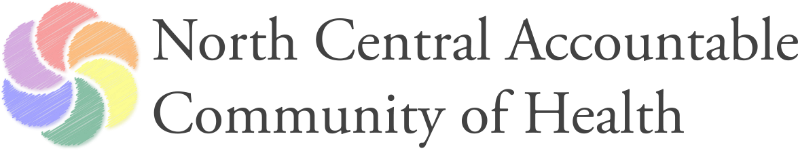 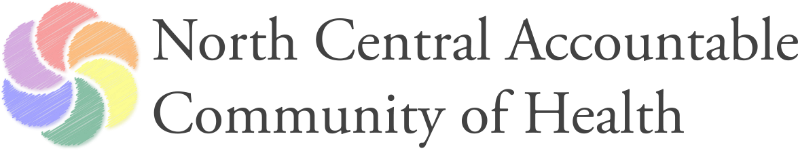 Resources:
HCA Healthier Washington Dashboard - https://www.hca.wa.gov/about-hca/healthier-washington/data-dashboards
HCA Medicaid Transformation Project Metrics - https://www.hca.wa.gov/assets/program/mtp-measurement-guide.pdf